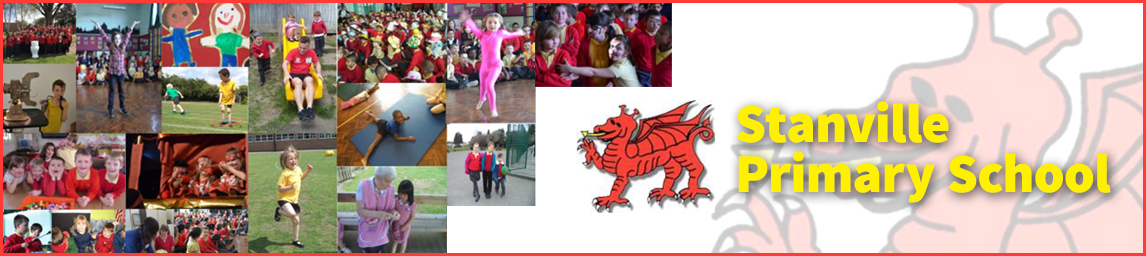 Or…more accurately…
Stating the b****ing obvious!
Or….
Systems that you already have and are probably better than ours
Systems that Support Kids
…apologies
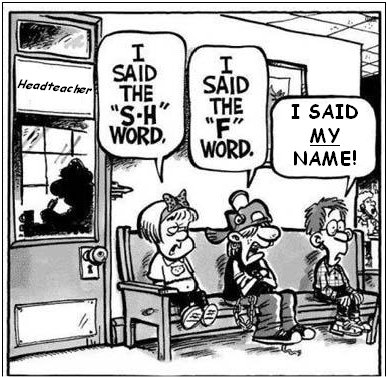 To celebrate issues and successes…

no matter how small!
Behaviour Management Records
Introduced electronic records for behaviour management in 2006

Reasons for this included:
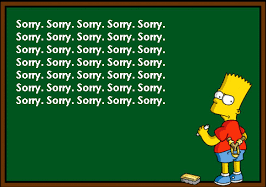 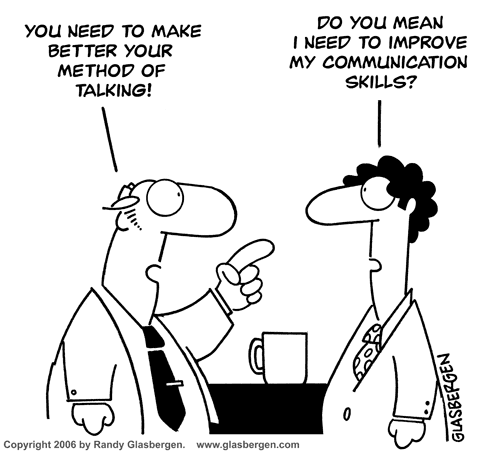 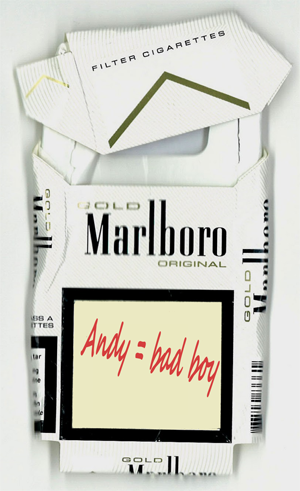 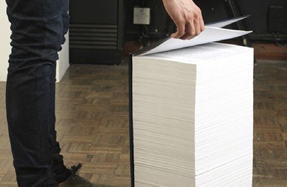 Range of staff involved across the school
Spotting patterns
Variety of records maintained by staff
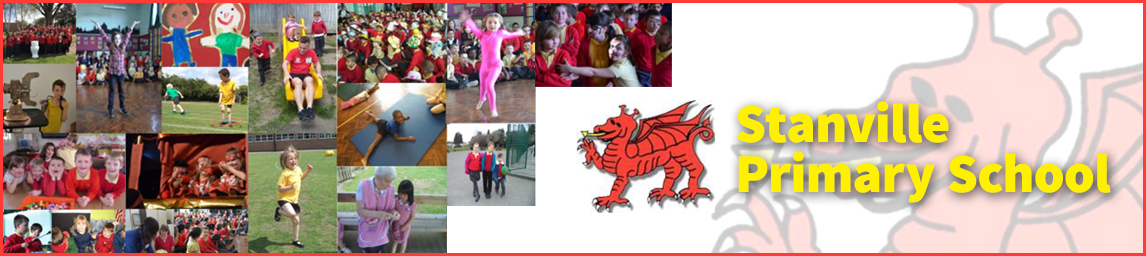 Behaviour Management Records
Of course introducing such a system meant it had to serve a purpose:
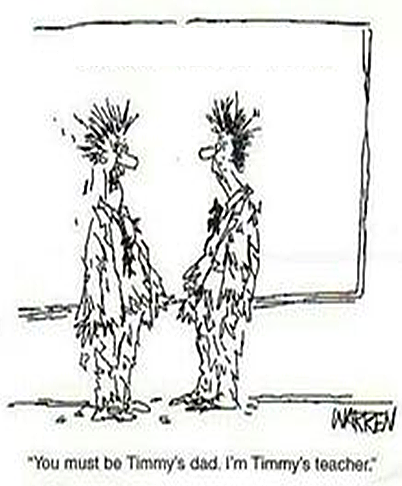 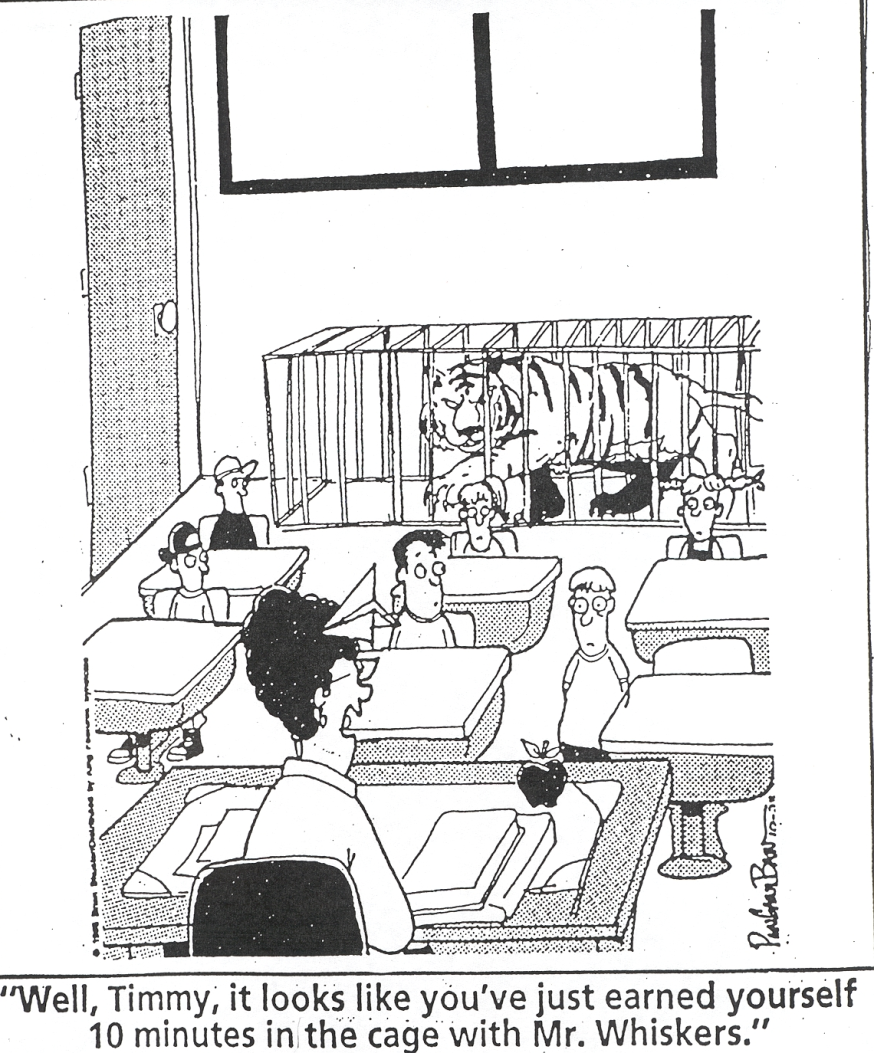 Staff needed to see it was actually acted upon
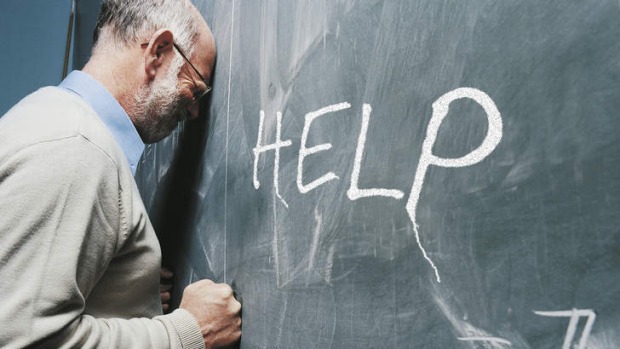 Children needed to be aware of their own records as well as the class. This included the achievements and behaviour
Parents needed to be included in being updated on successes and concerns
Governors needed to be aware of achievements and behaviour across the school
You must be Timmy’s dad. I’m Timmy’s teacher
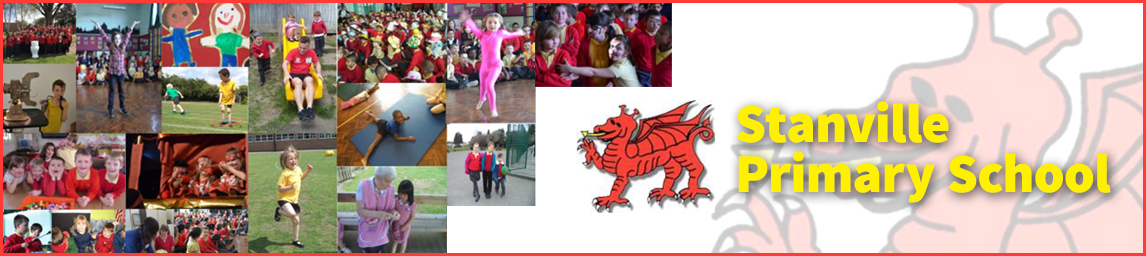 Behaviour Management Records
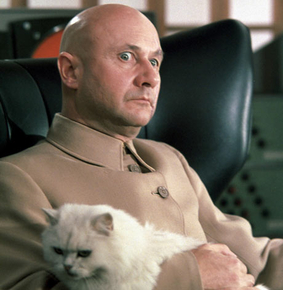 Above all else staff need to be assured that this wasn’t just another addition to their workload for the sake of it.

They also needed to be sure it wasn’t some evil master plan to catch them out.
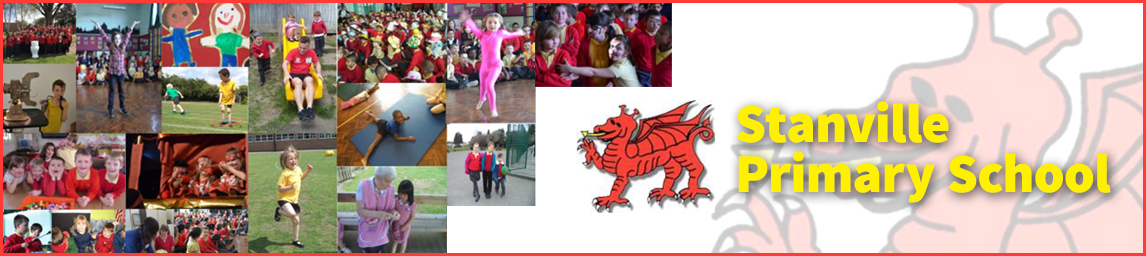 Part 1A Whole School Approach
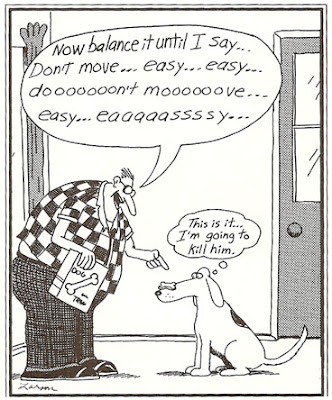 Non-negotiables for pupils - respect and being safe
Avoiding dialogue about secondary incident(s)
Addressing behaviour requiring intervention (especially if observed by others!)
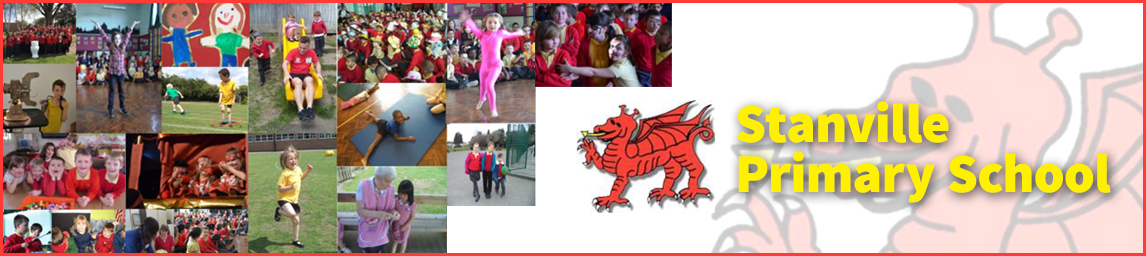 Part 1A Whole School Approach
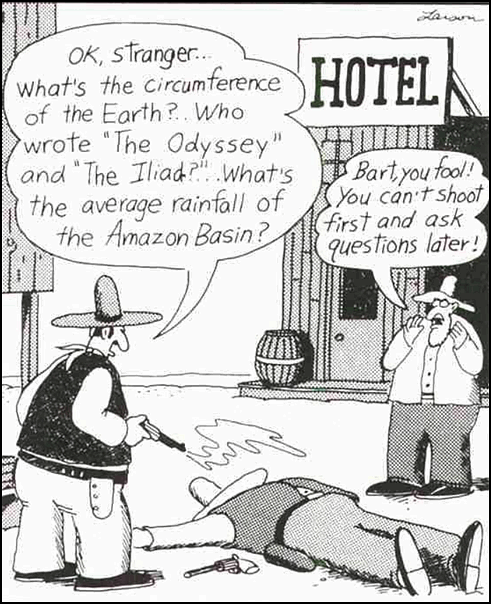 Realistic expectations of all
Give an instruction of what you want rather than what you want to stop
No gloating
Acknowledge successes, but don't over exaggerate
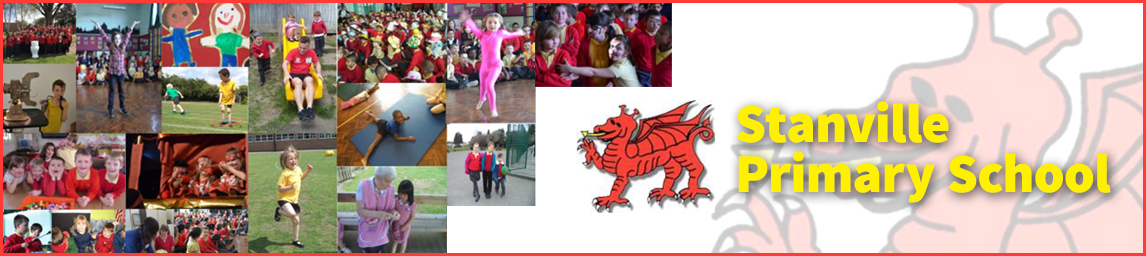 Part 1A Whole School Approach
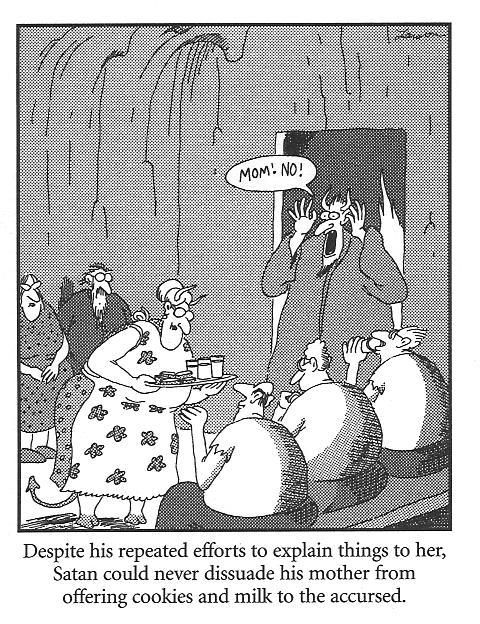 Maintain positive relations – every day is a new day!
Even those who make errors deserve a 2nd chance!
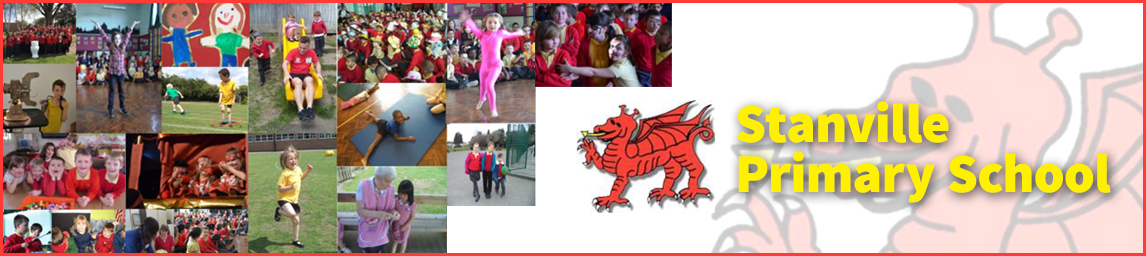 Part 1A Whole School Approach
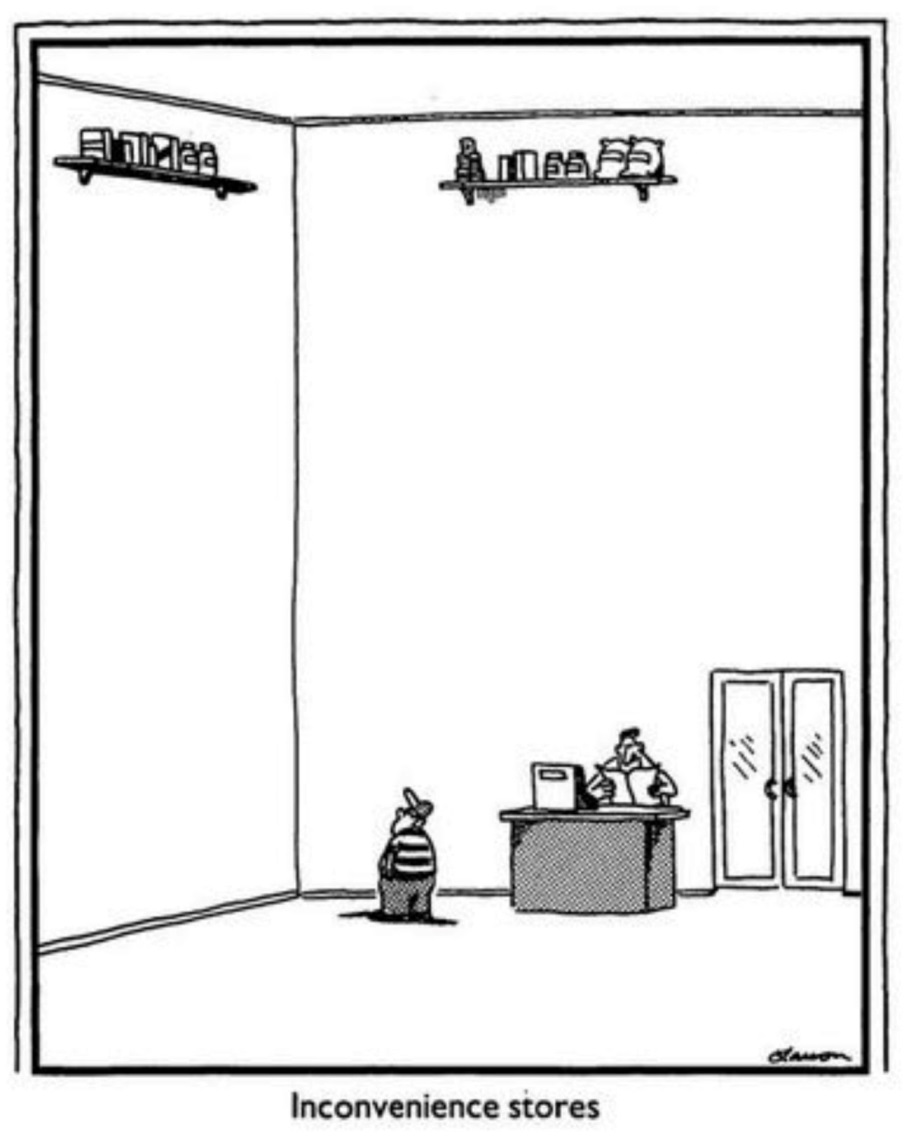 Relationship between the behaviour and the consequences 
Reasonableness of the consequence 
Respect needs to be retained
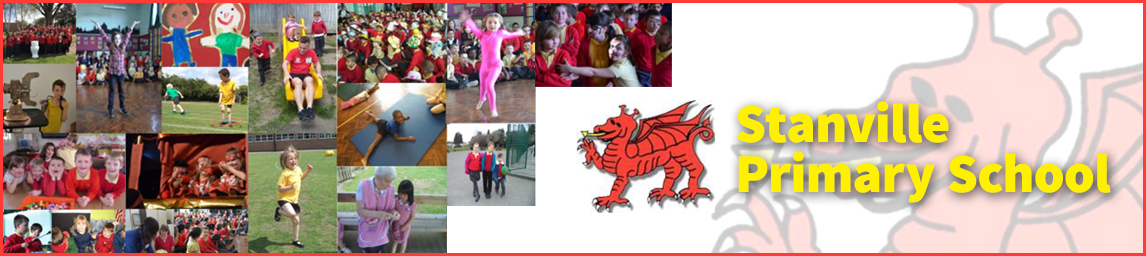 Part 1A Whole School Approach
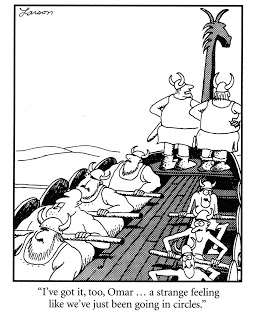 Talk up the collective!
Budgets for Phases and fines!
Community Service!
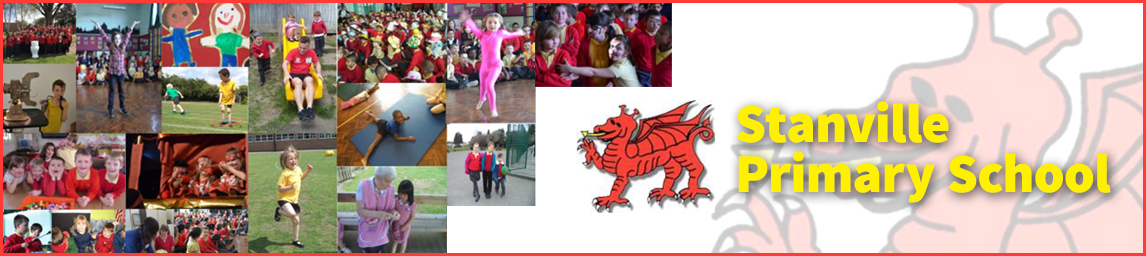 Part 2 - Behaviour Management Records
Benefits:
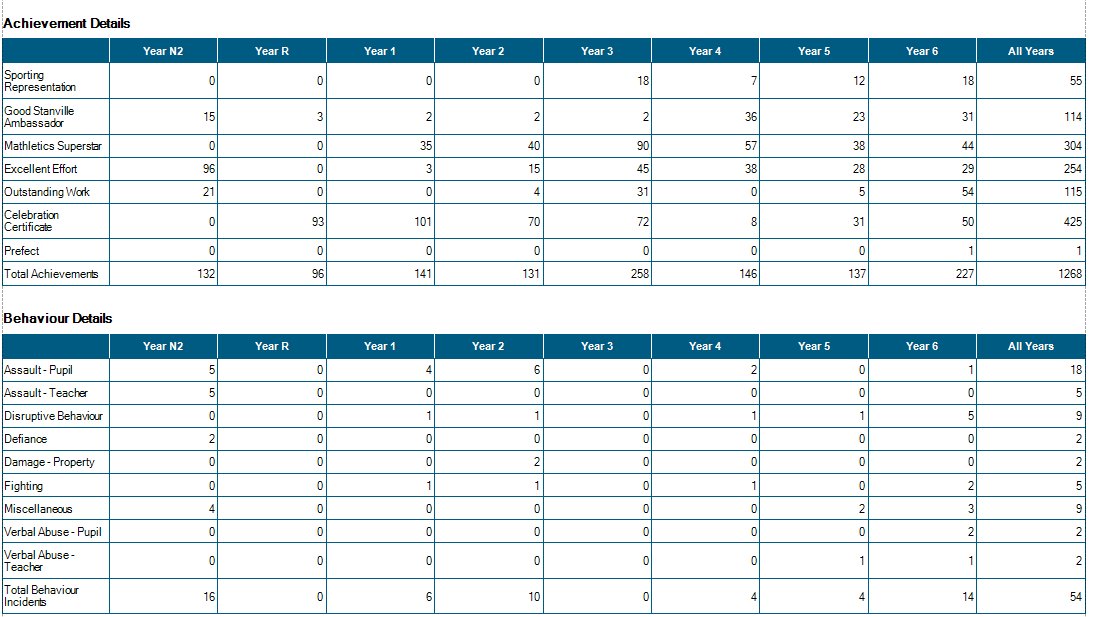 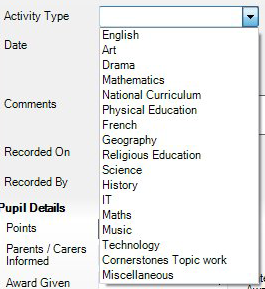 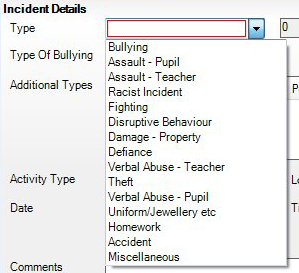 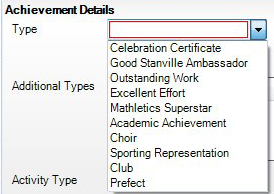 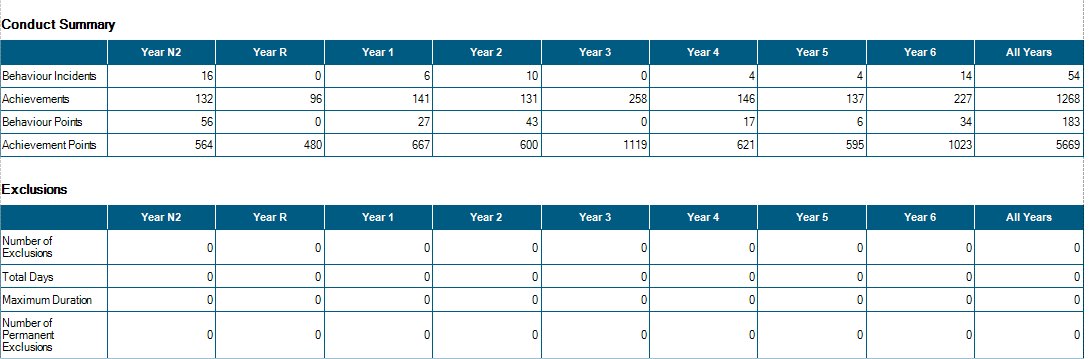 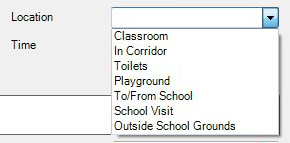 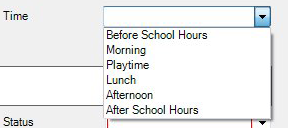 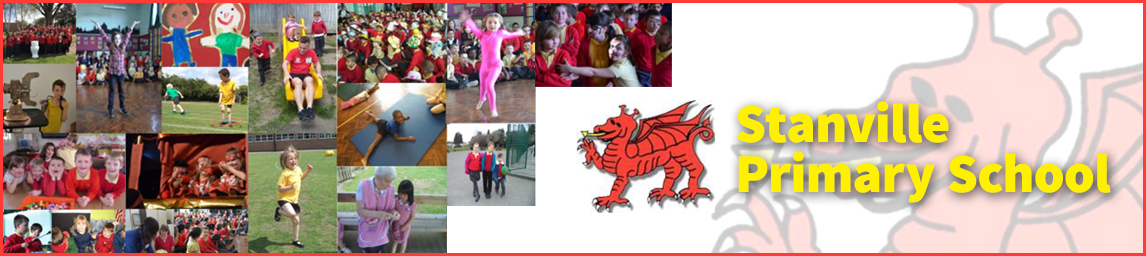 Part 2- Behaviour Management Records
An example of how it does make a difference…
Email conversation between the Nursery class and me from the summer term:
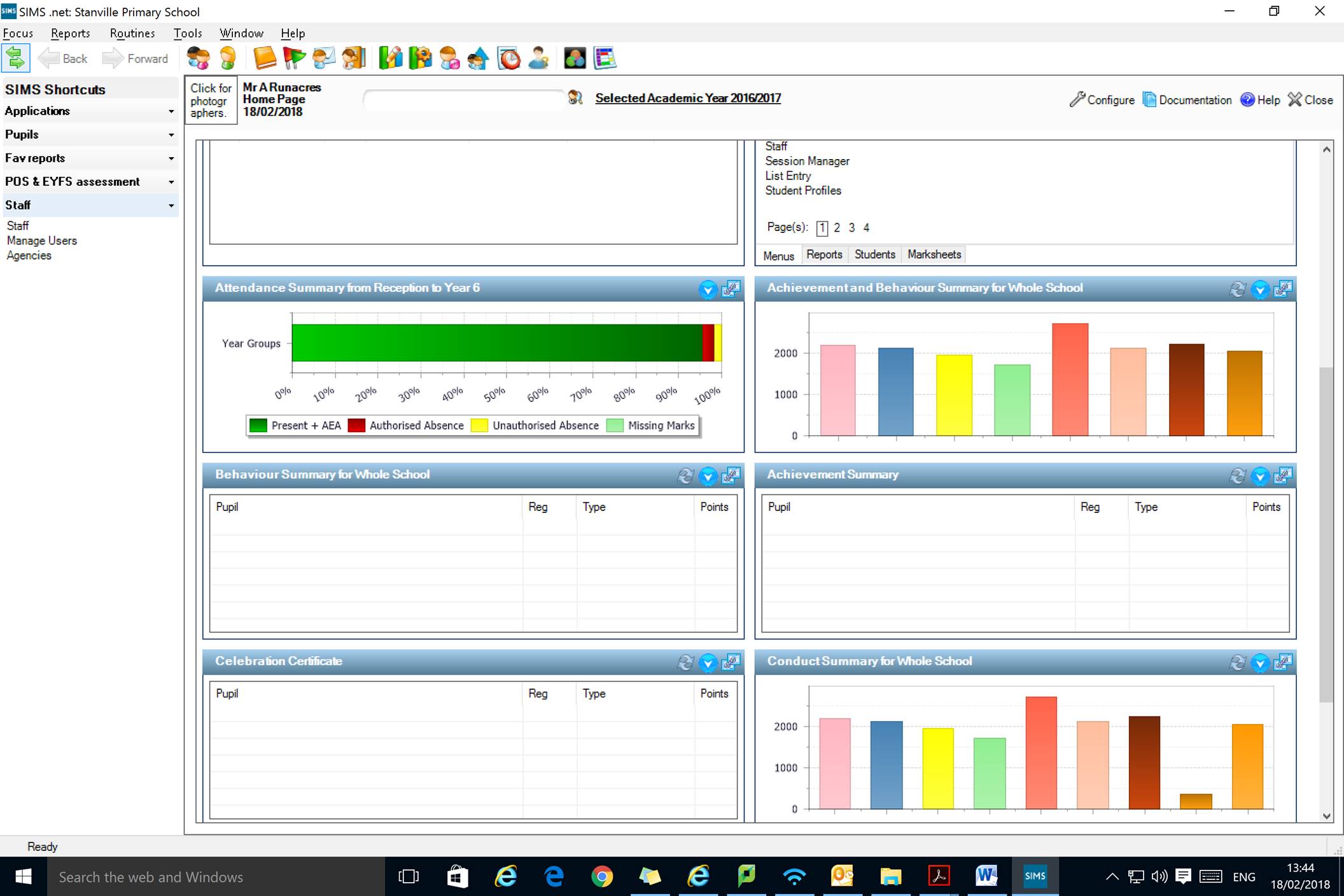 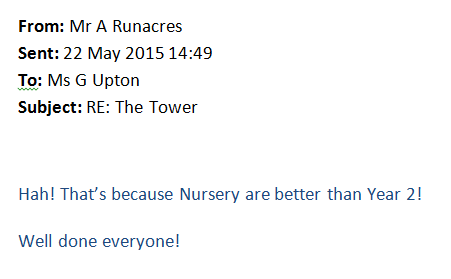 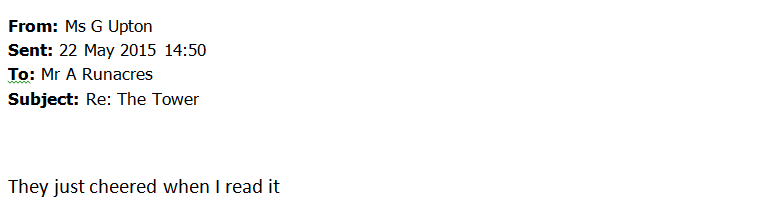 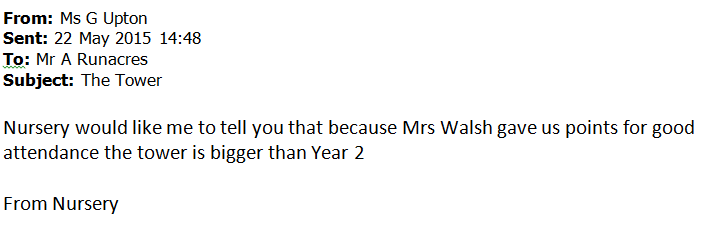 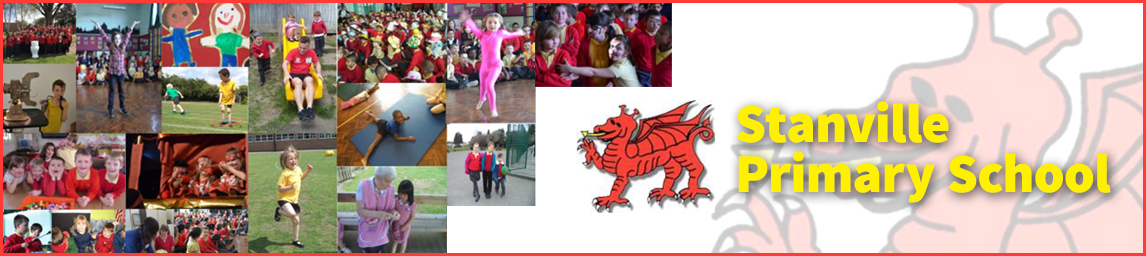 Part 2 - Behaviour Management Records
Another example of how it does make a difference…
Email conversation with the Nursery class:
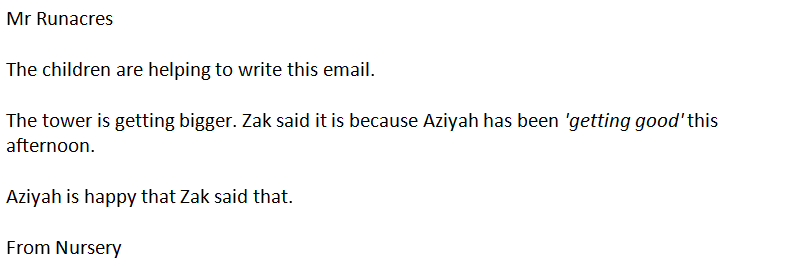 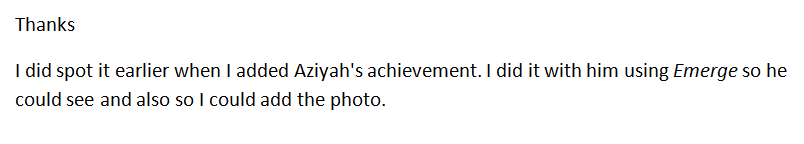 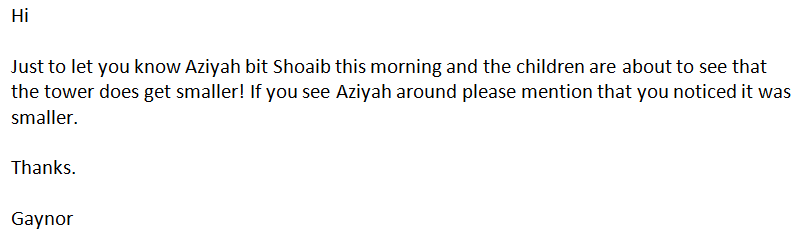 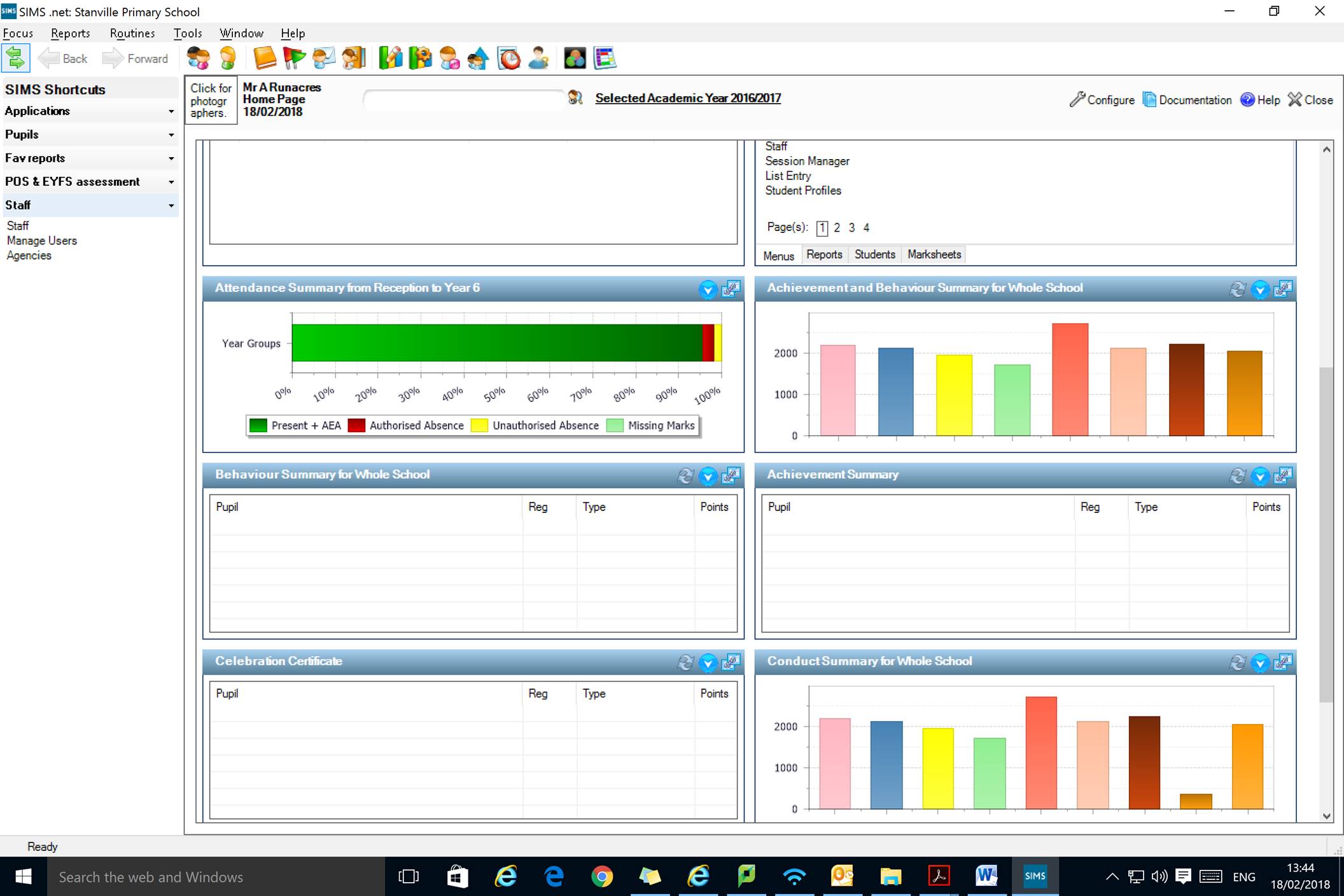 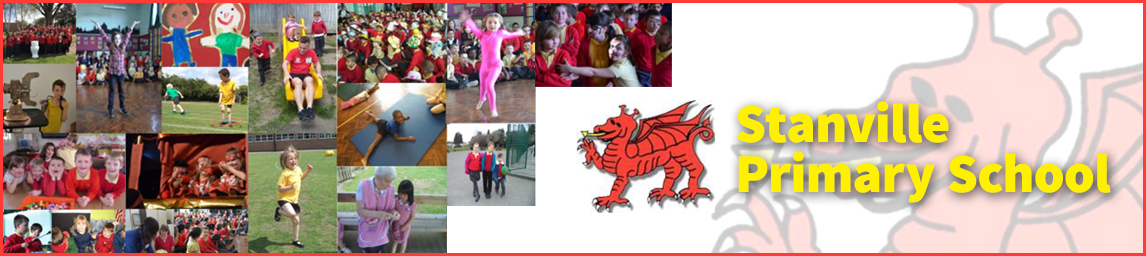 Part 2 - Behaviour Management Records
Another example of how it does make a difference…
Email message from the Nursery class teacher:
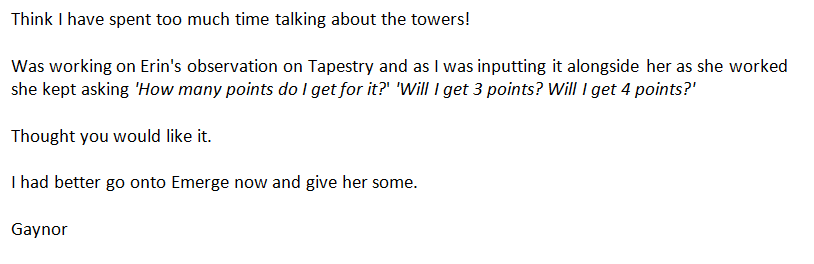 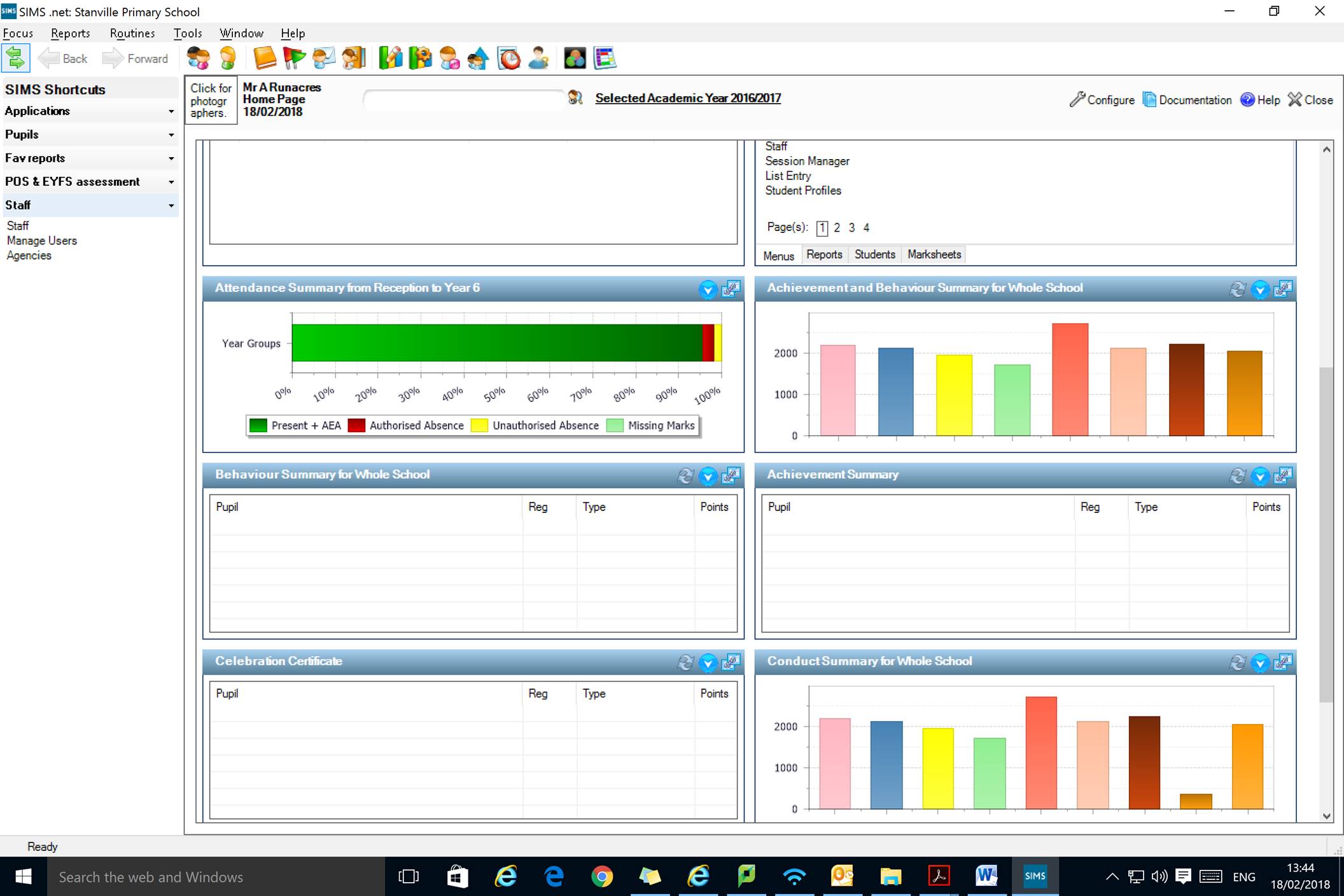 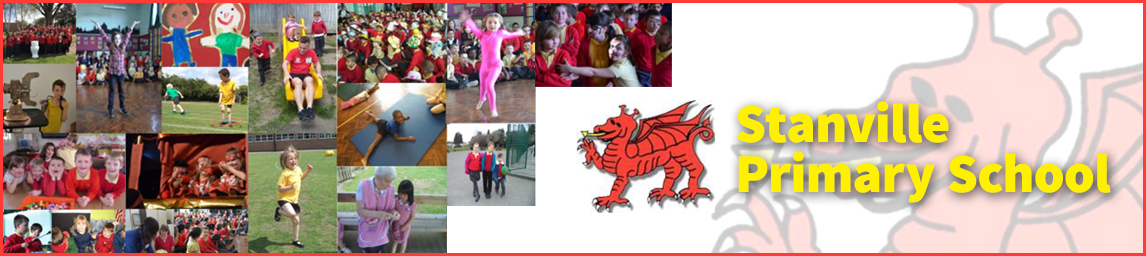 Part 3Supporting Individuals who need a little extra!
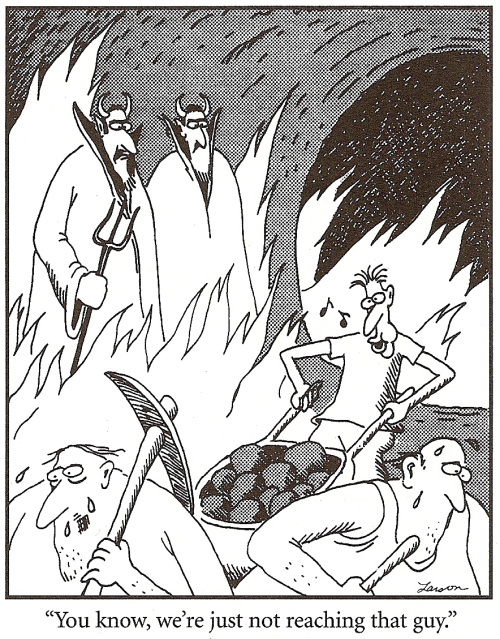 IBPs
1:1 discussion of behaviour concerns
Use a picture to illustrate and to also gently mirror the behaviour in the picture
Must be something that is achievable!
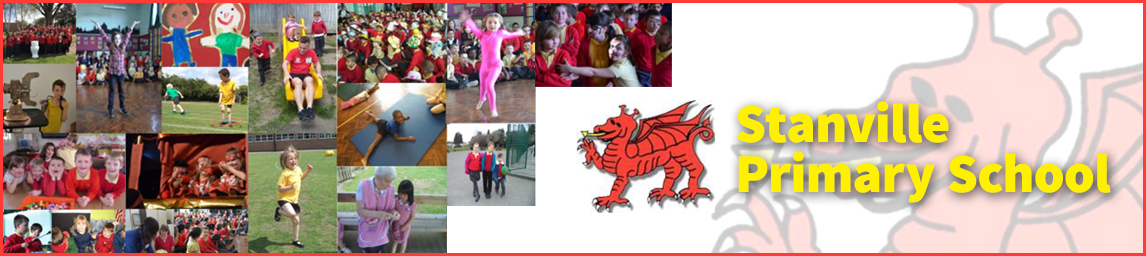 Part 3Supporting Individuals who need a little extra!
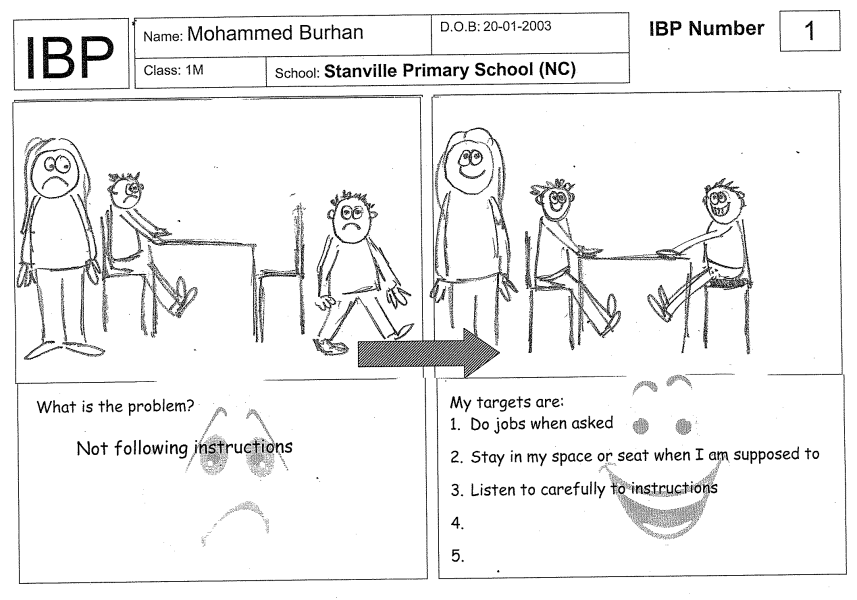 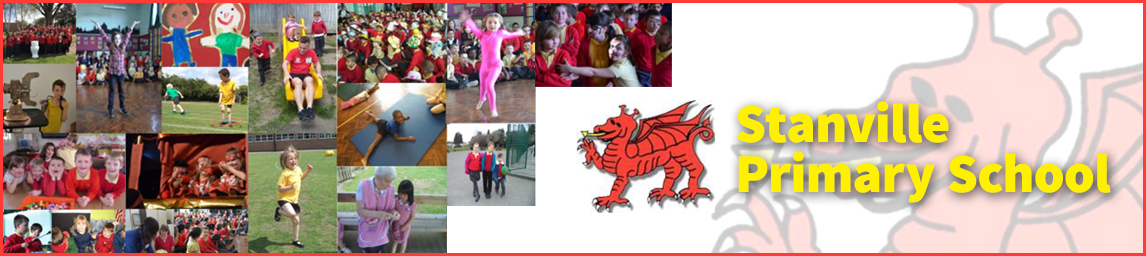 Part 3Supporting Individuals who need a little extra!
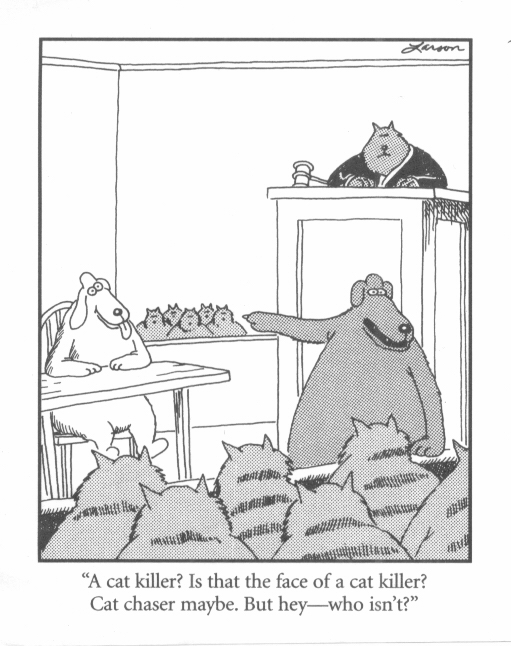 Expectations of staff – realistic, fair and daily (85% level in sessions)
Expectations of parents – partnership
Expectations of child
Commitment and consistency
Share successes and discuss the issues
Record only the positives
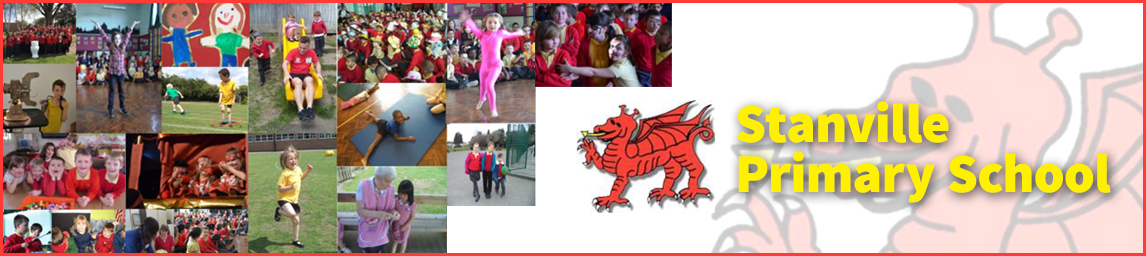 Part 3Supporting Individuals who need a little extra!
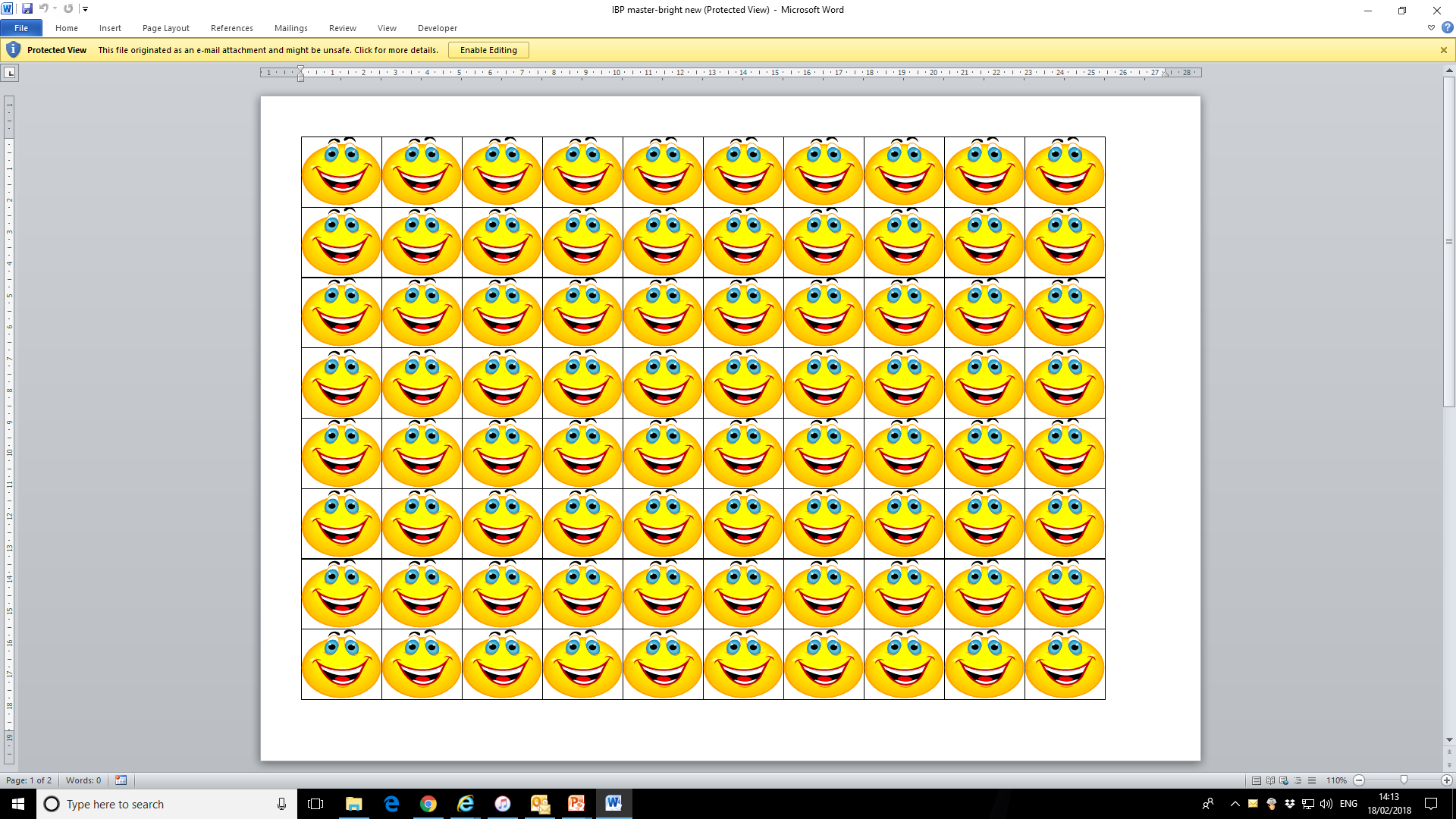 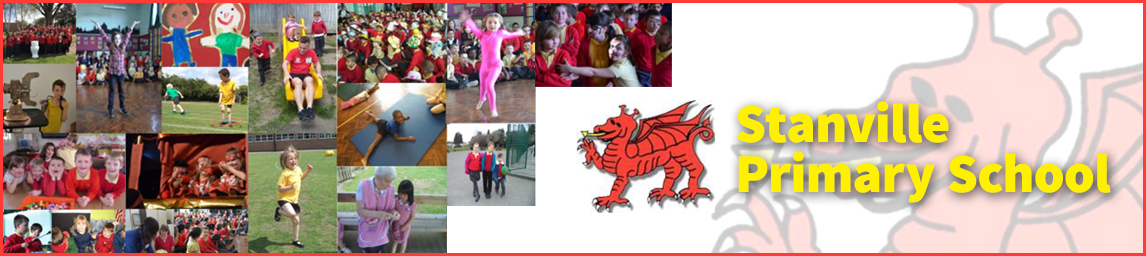 Part 3Supporting Individuals who need a little extra!
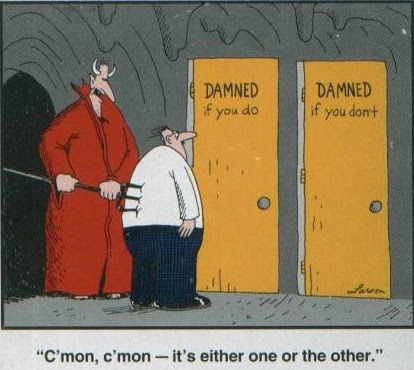 Helping them to make right choices
Making them realise they decide quite a lot of what happens
Limiting the options to just 2
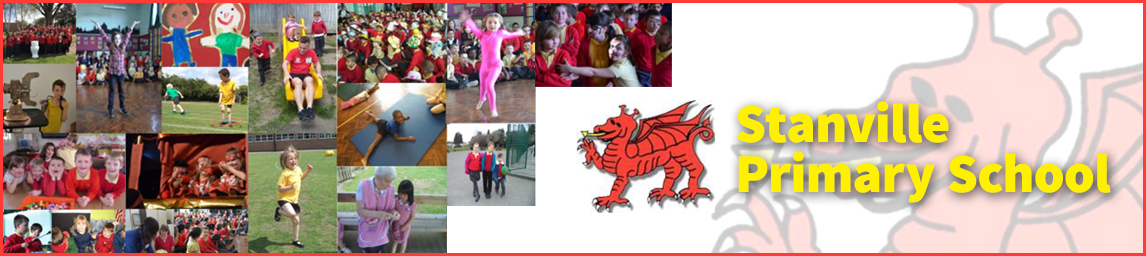 Part 3Supporting Individuals who need a little extra!
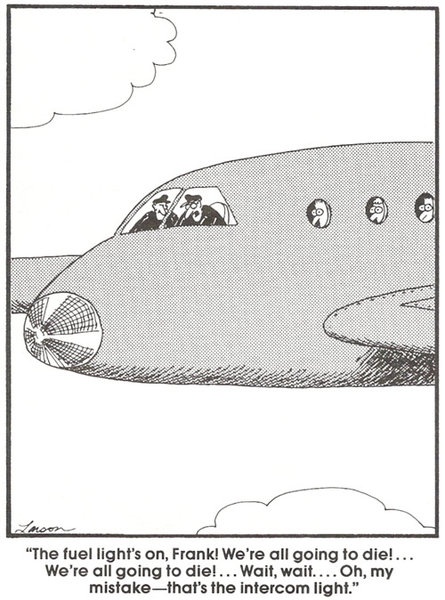 Communication is key:
With the staff
With all family
With the child
Communication is key:
Record keeping
Text messages
Termly reports
Face to face
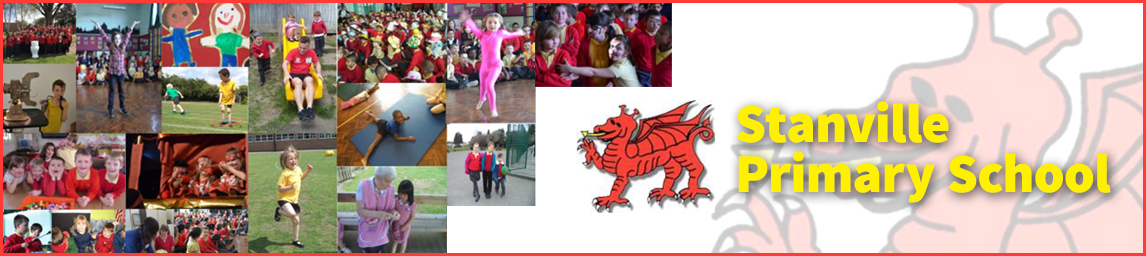 To conclude…
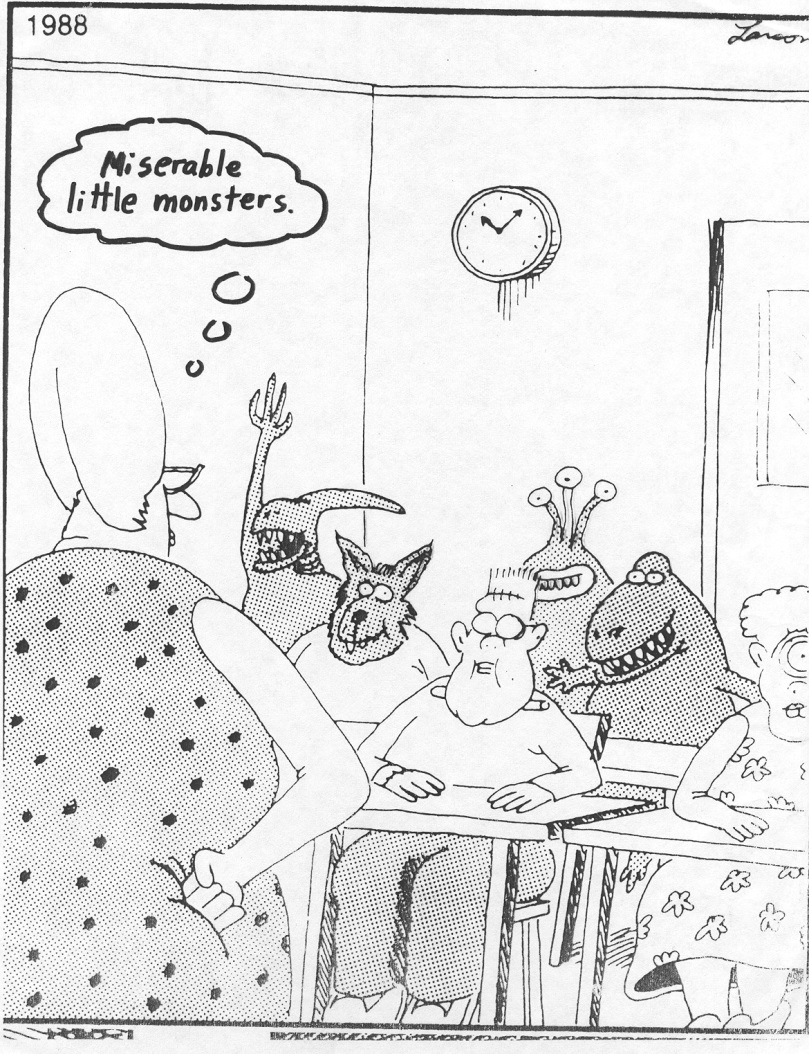 Whatever we may think of them at times…
they are children
Although this can be difficult!
Very difficult!
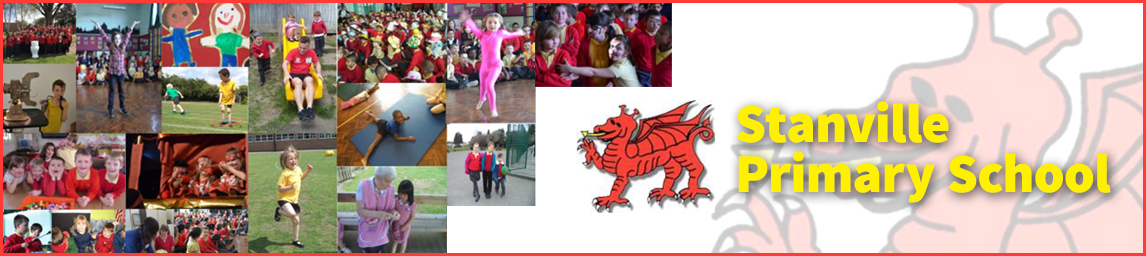